KHỞI ĐỘNG
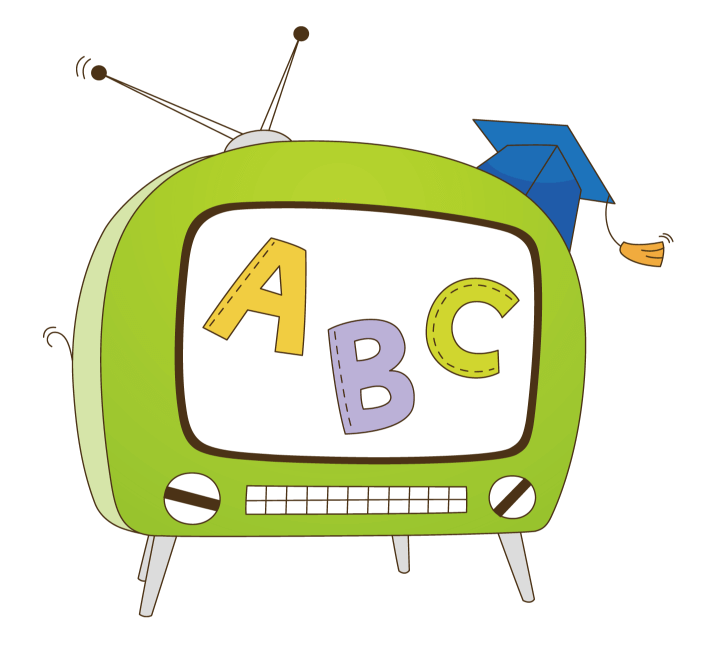 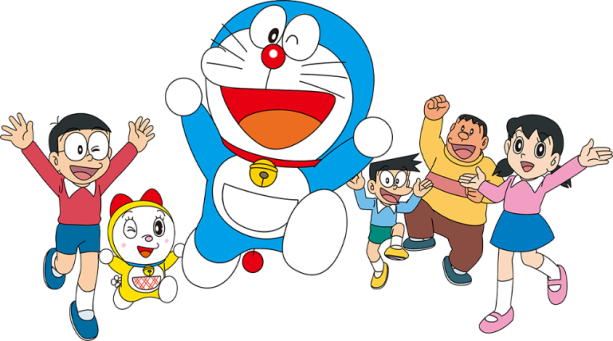 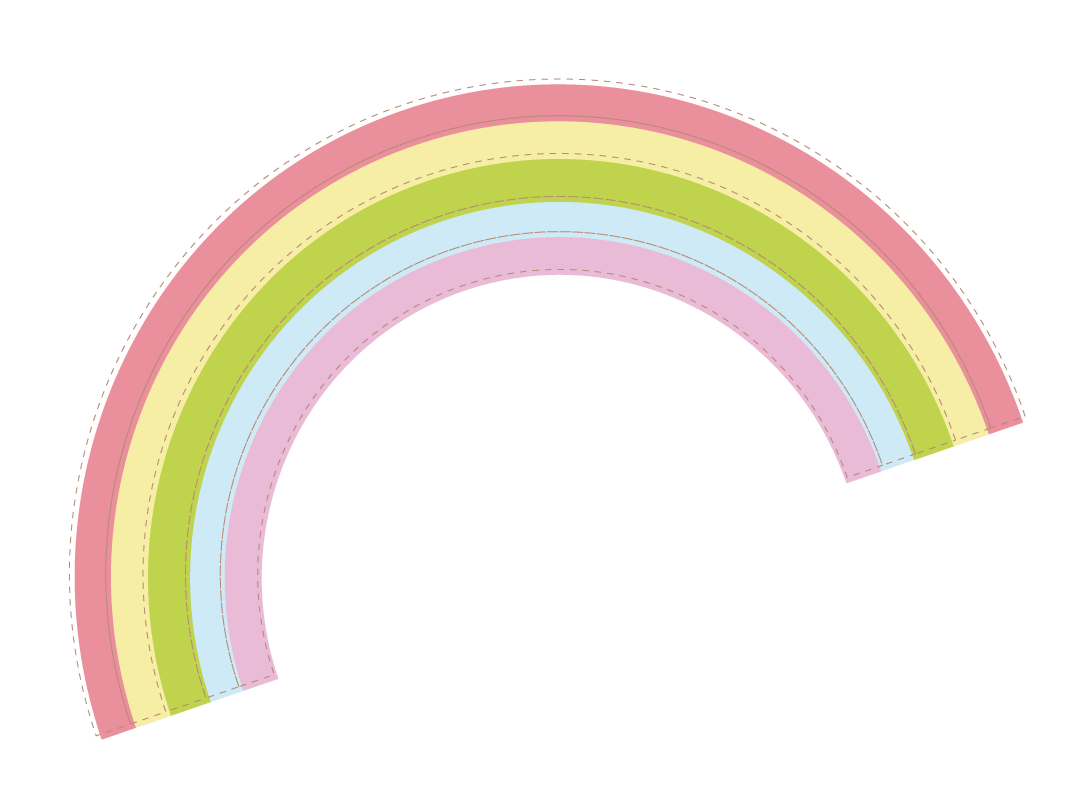 iêng  yêng  iêc ong  oc  ông  ôc  iêu   yêu
niên
yêu,     yểu
tiên
tiêu biểu
thiếu niên
chiếu phim
yêu quý
Thiếu nhi Việt Nam rất kính yêu Bác Hồ  .
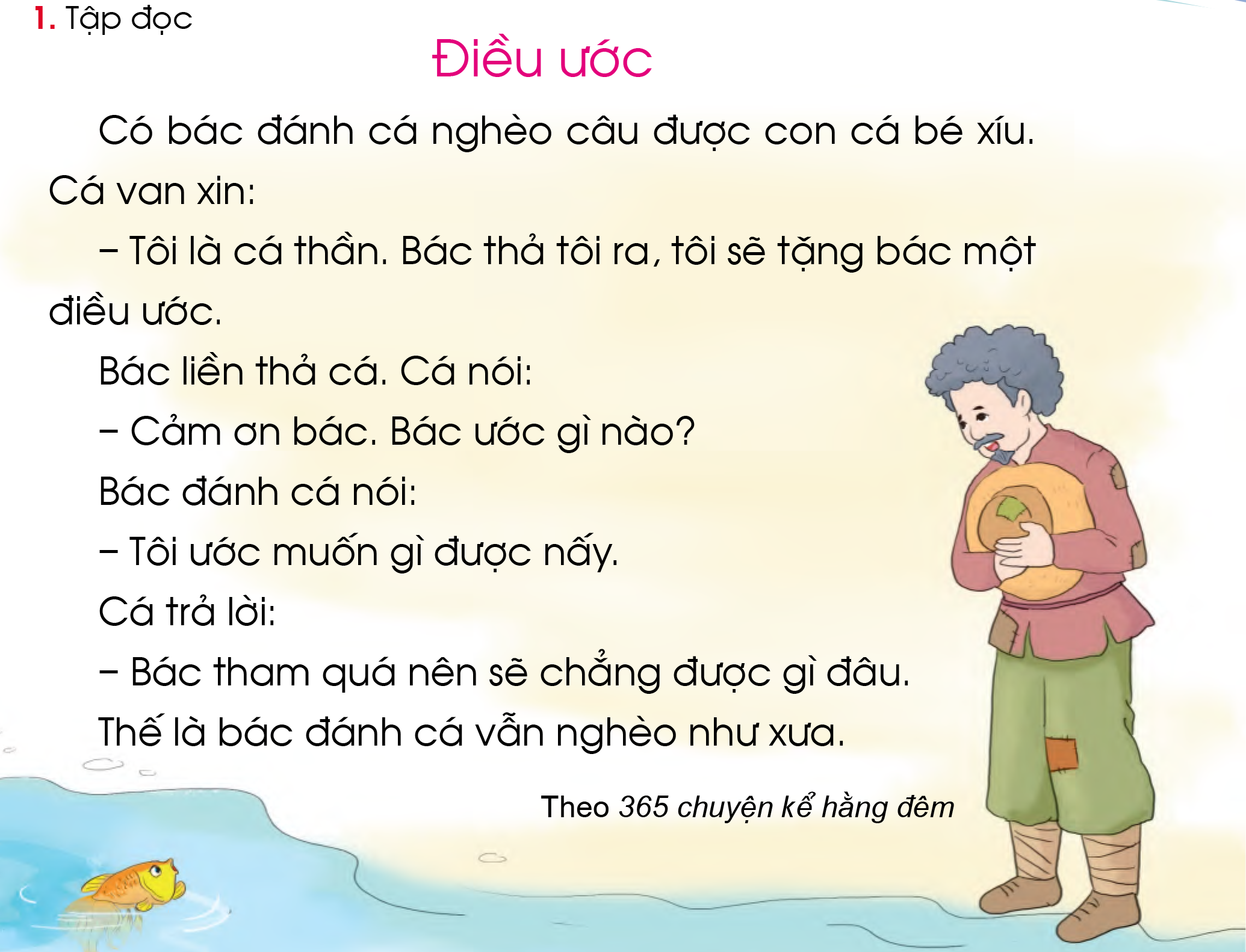 ­­ưu
ươu
u
u
ư
ươ
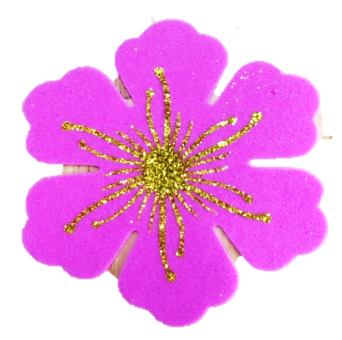 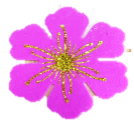 ư
ưu
u
ươu
ươ
u
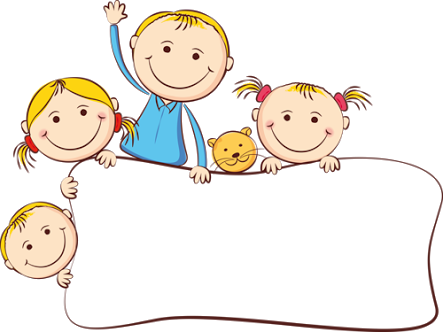 LÀM QUEN
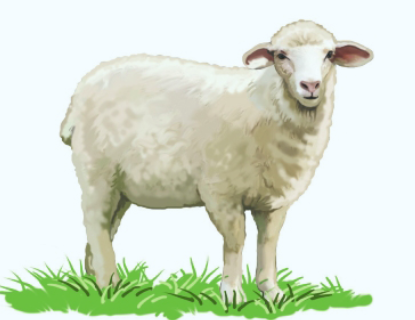 cừu
c
ừu
con cừu
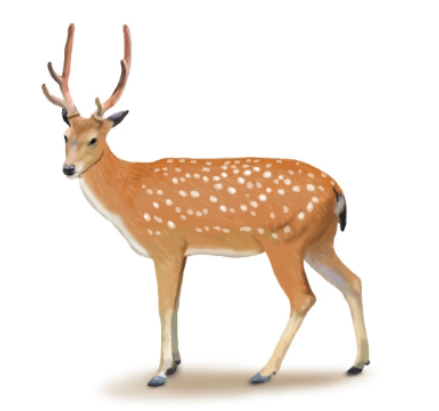 hươu
h
ươu
hươu sao
ưu
ươu
cừu
hươu
con cừu
hươu sao
1
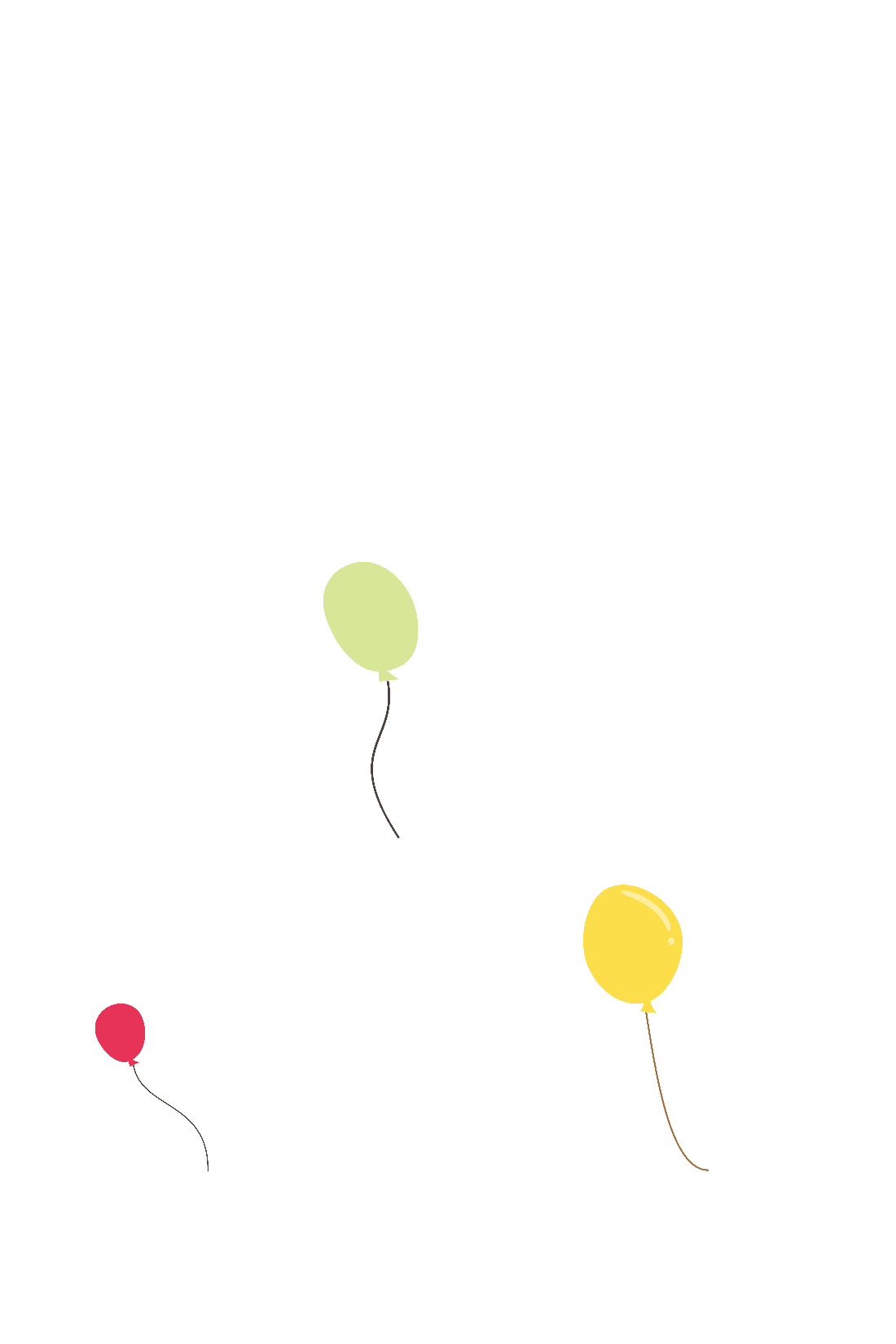 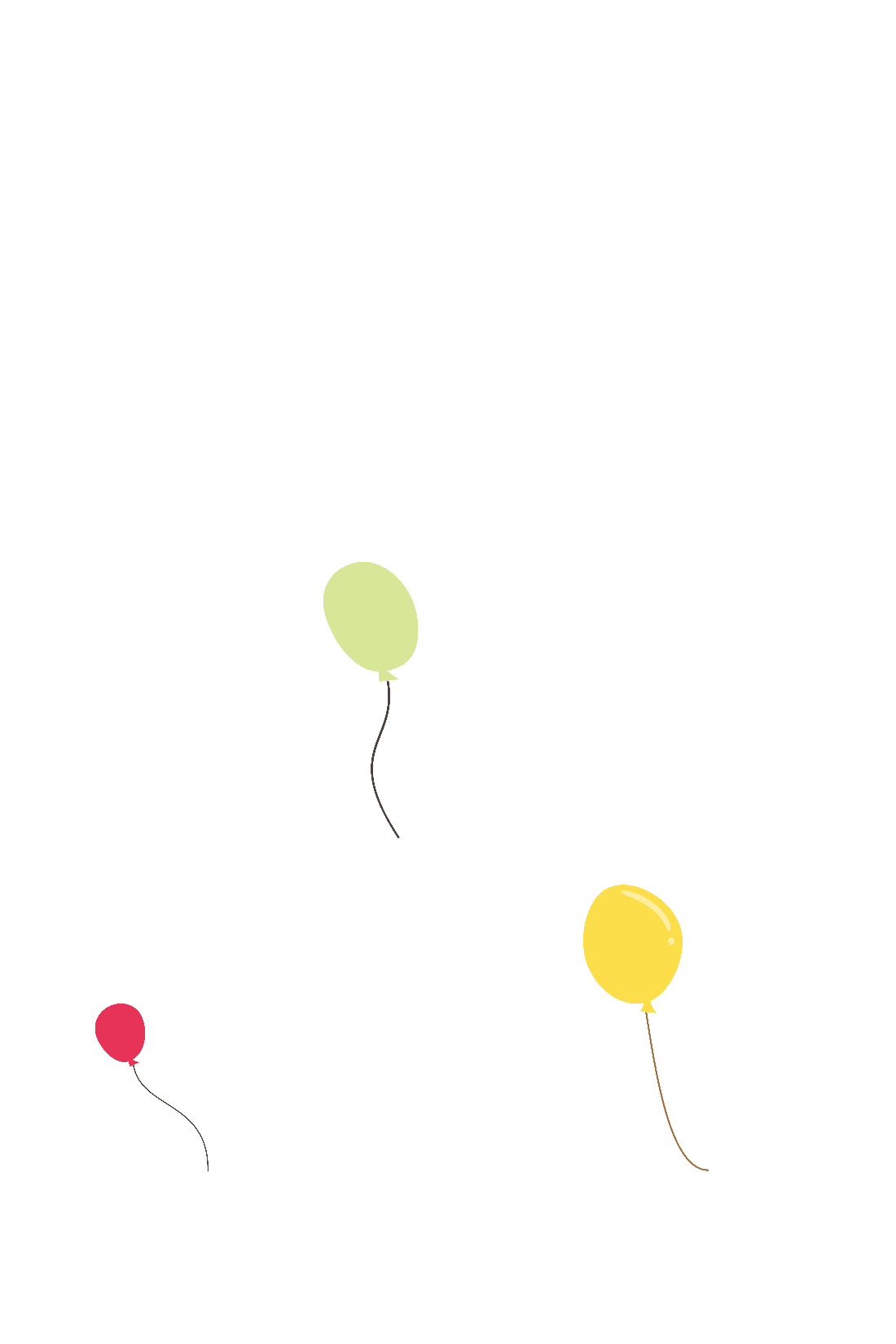 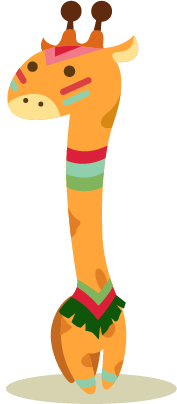 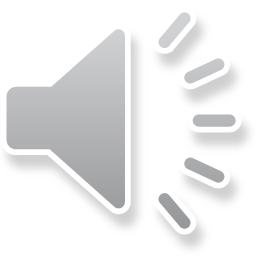 MỞ RỘNG VỐN TỪ
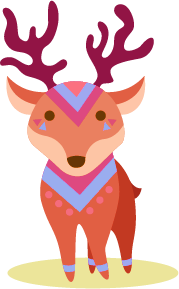 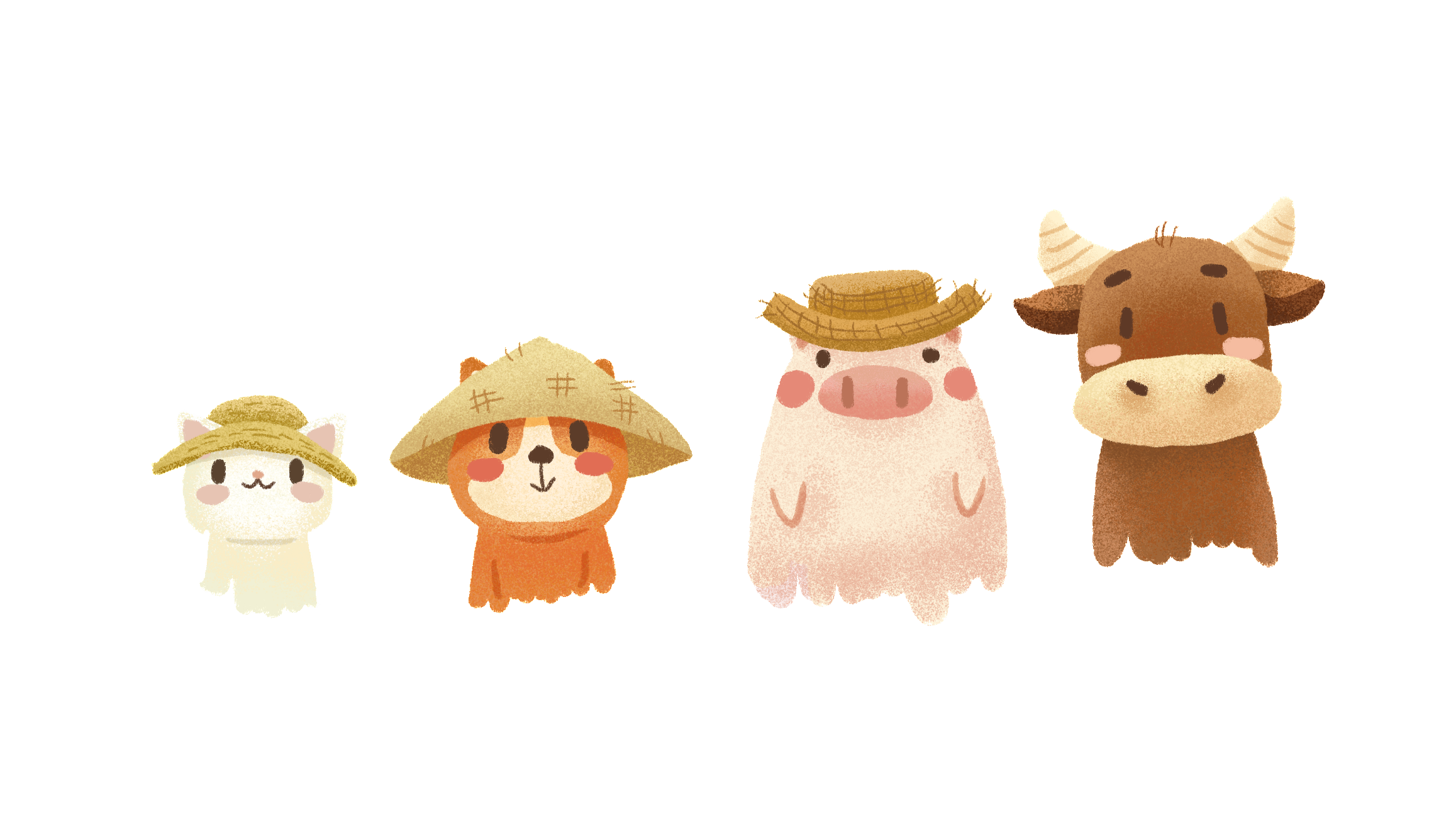 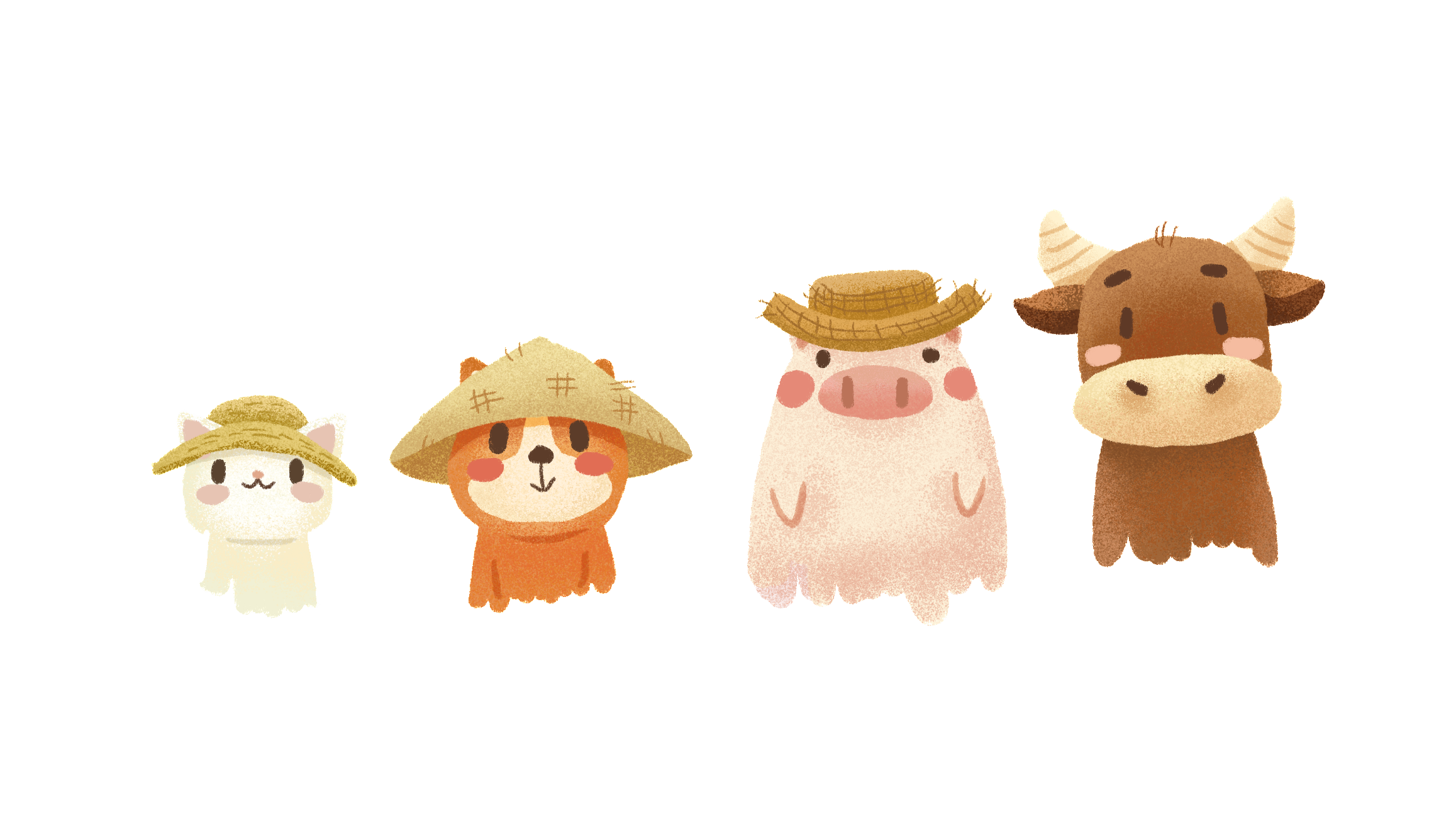 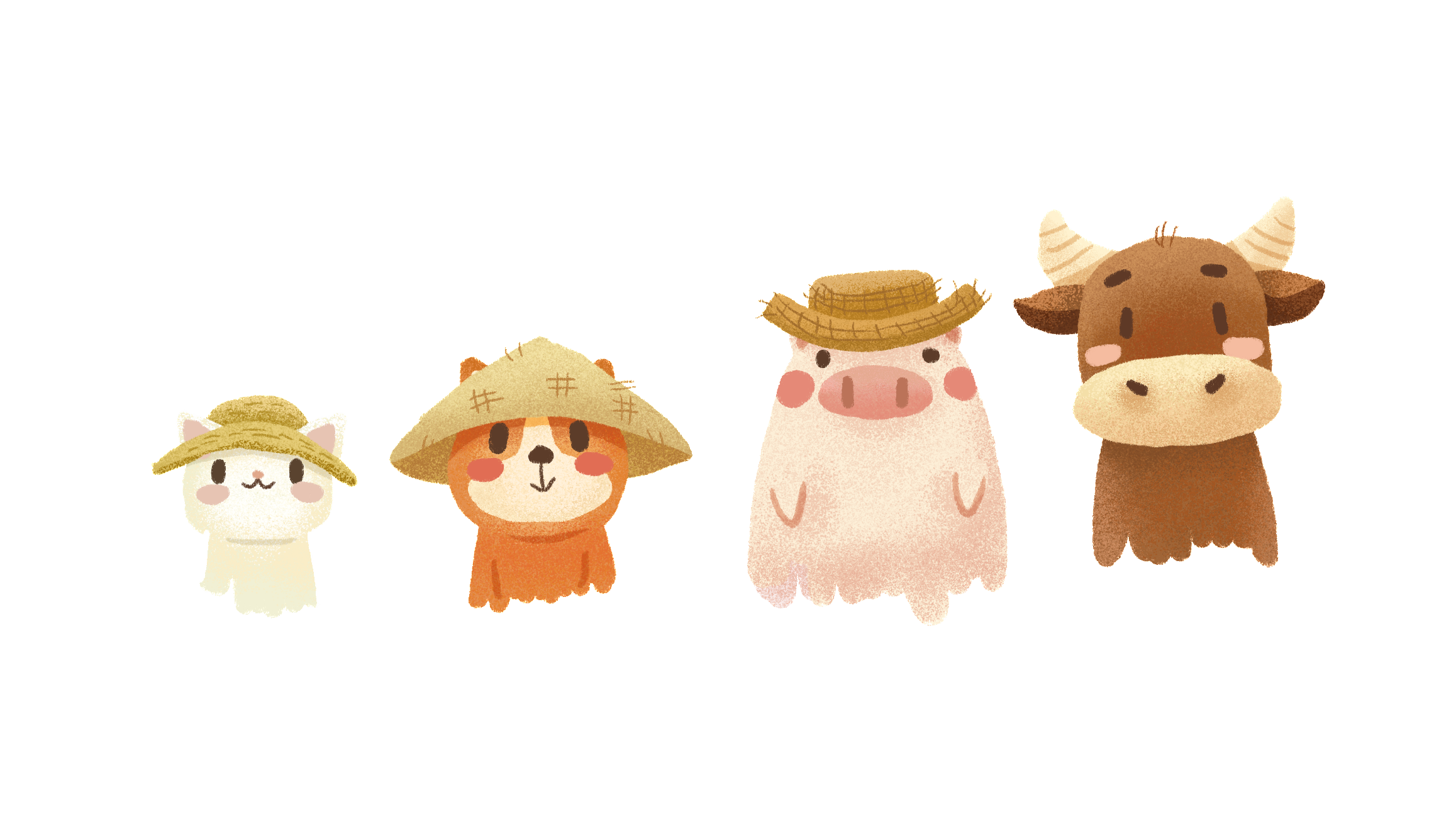 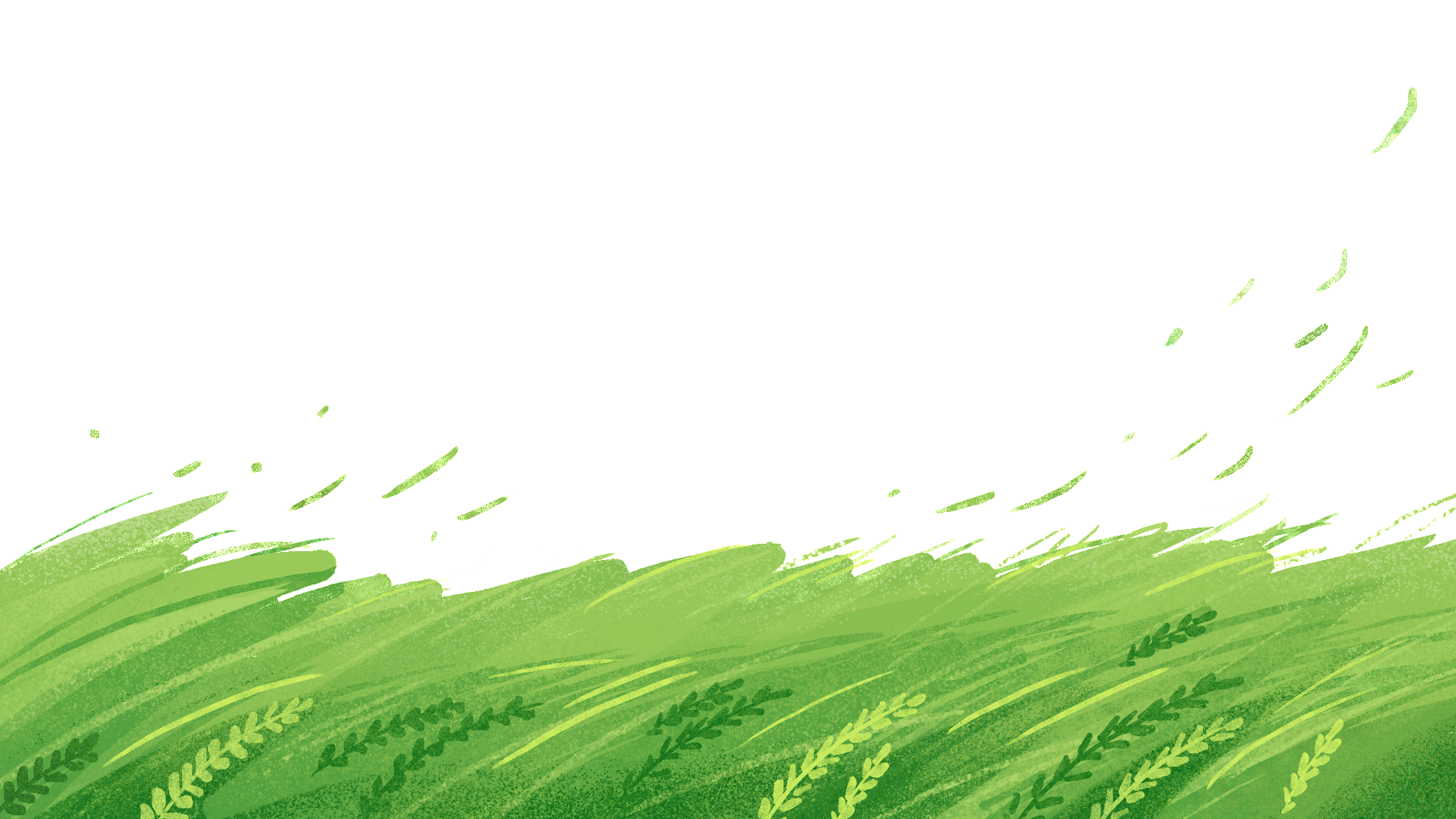 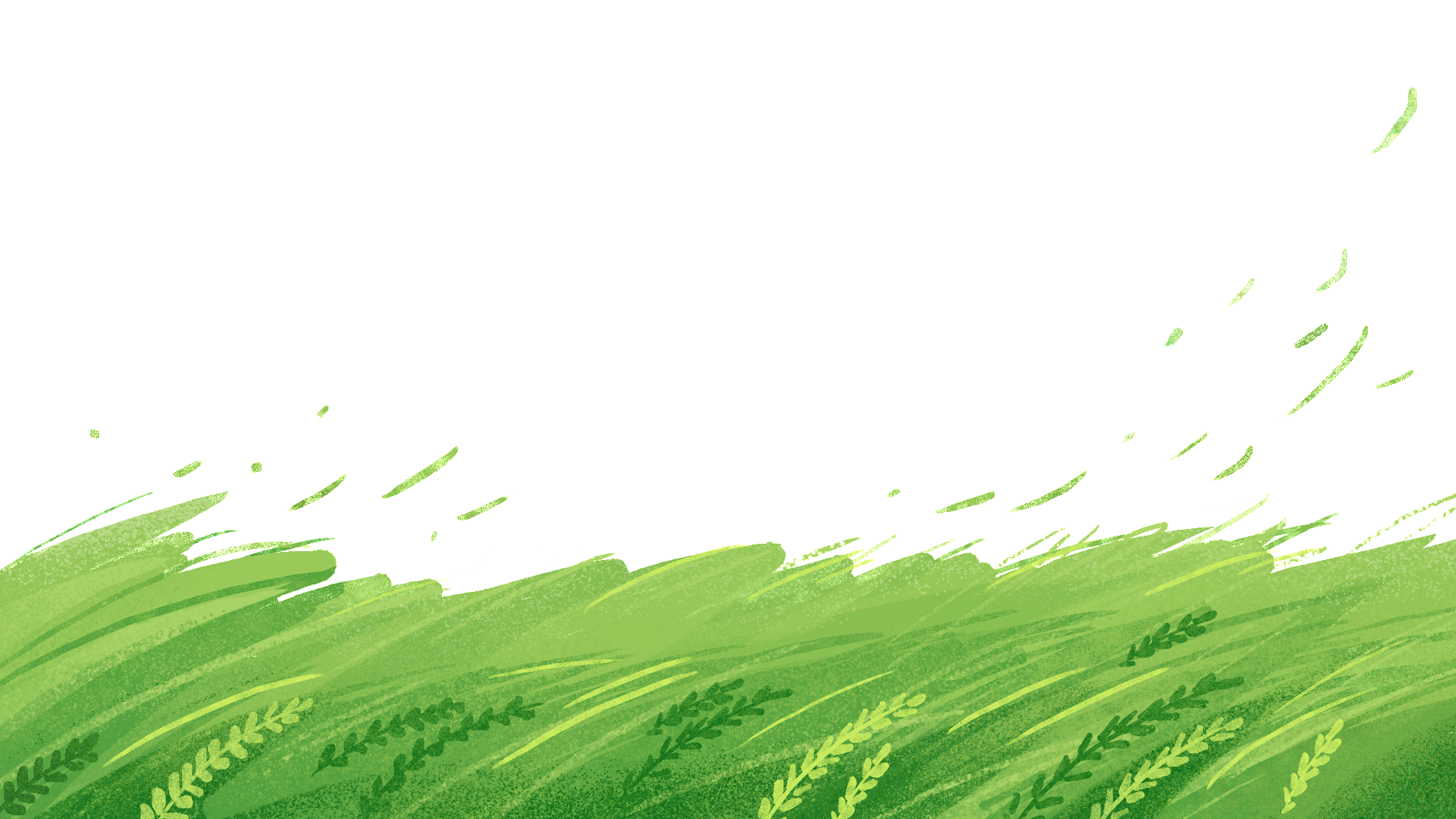 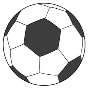 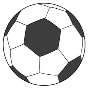 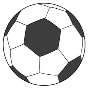 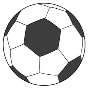 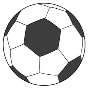 ốc bươu
ngải cứu
chim khướu
bưu điện
quả lựu
2. Sút bóng vào hai khung thành cho trúng.
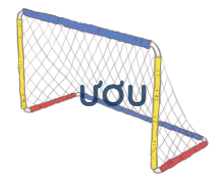 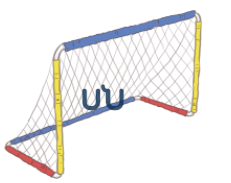 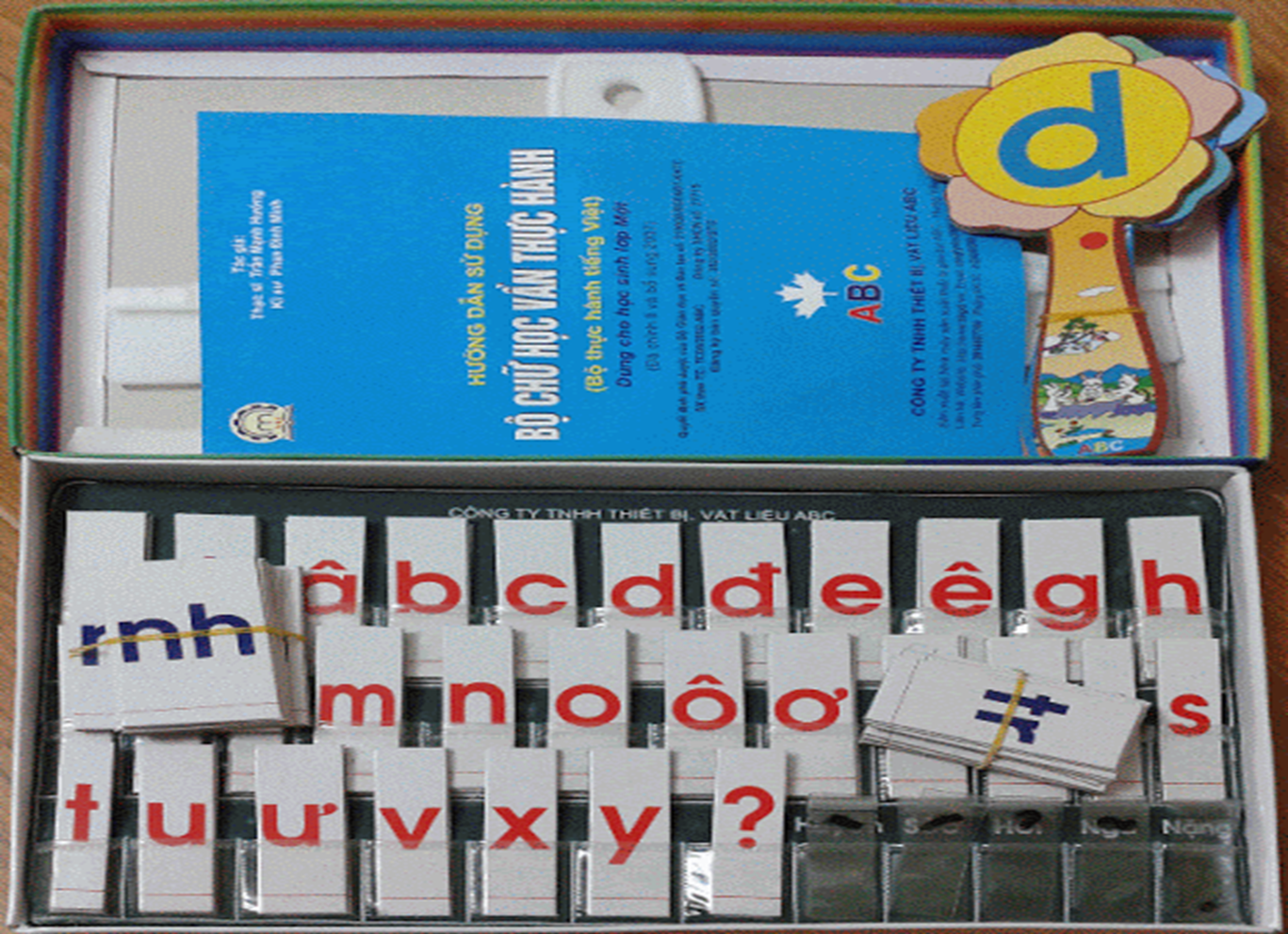 T×m tiÕng ngoµi bµi cã vÇn ưu, ươu ?
ưu
ươu
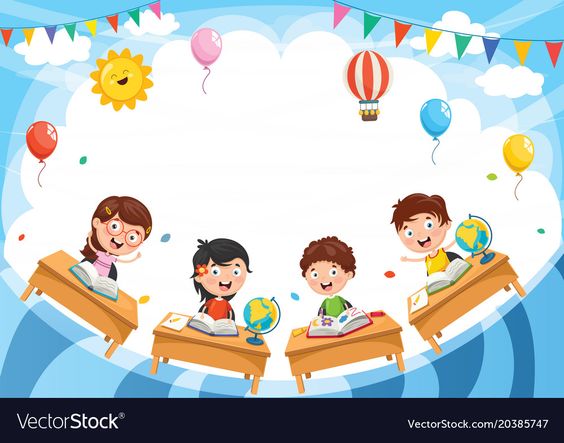 THƯ GIÃN
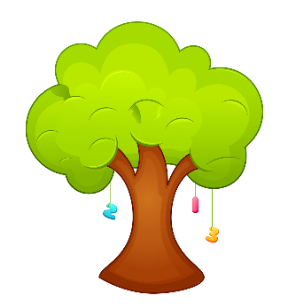 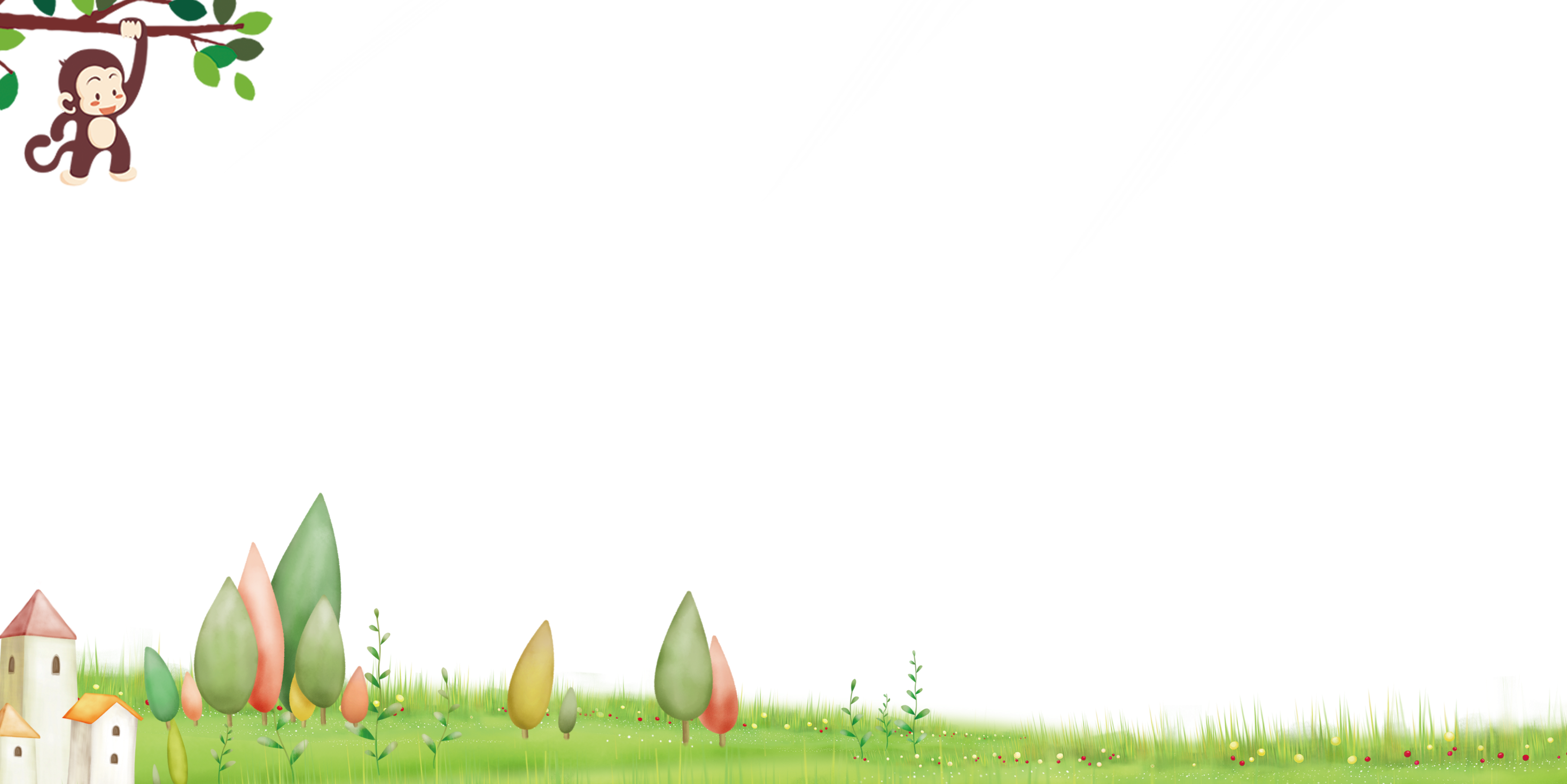 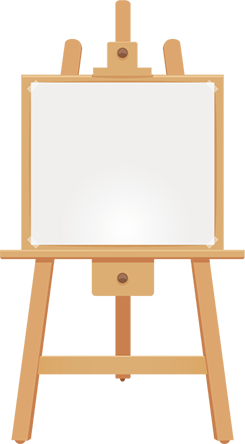 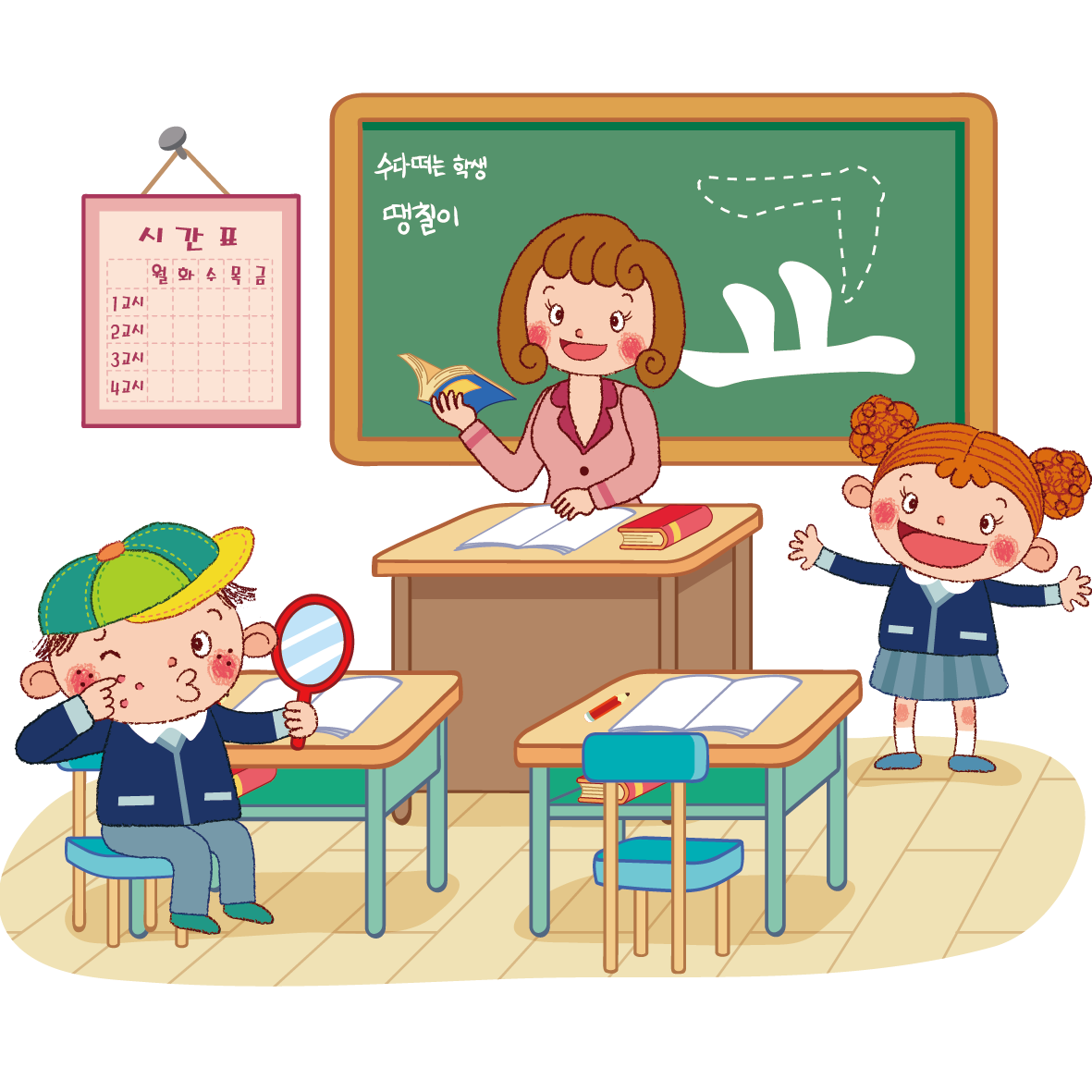 TẬP ĐỌC
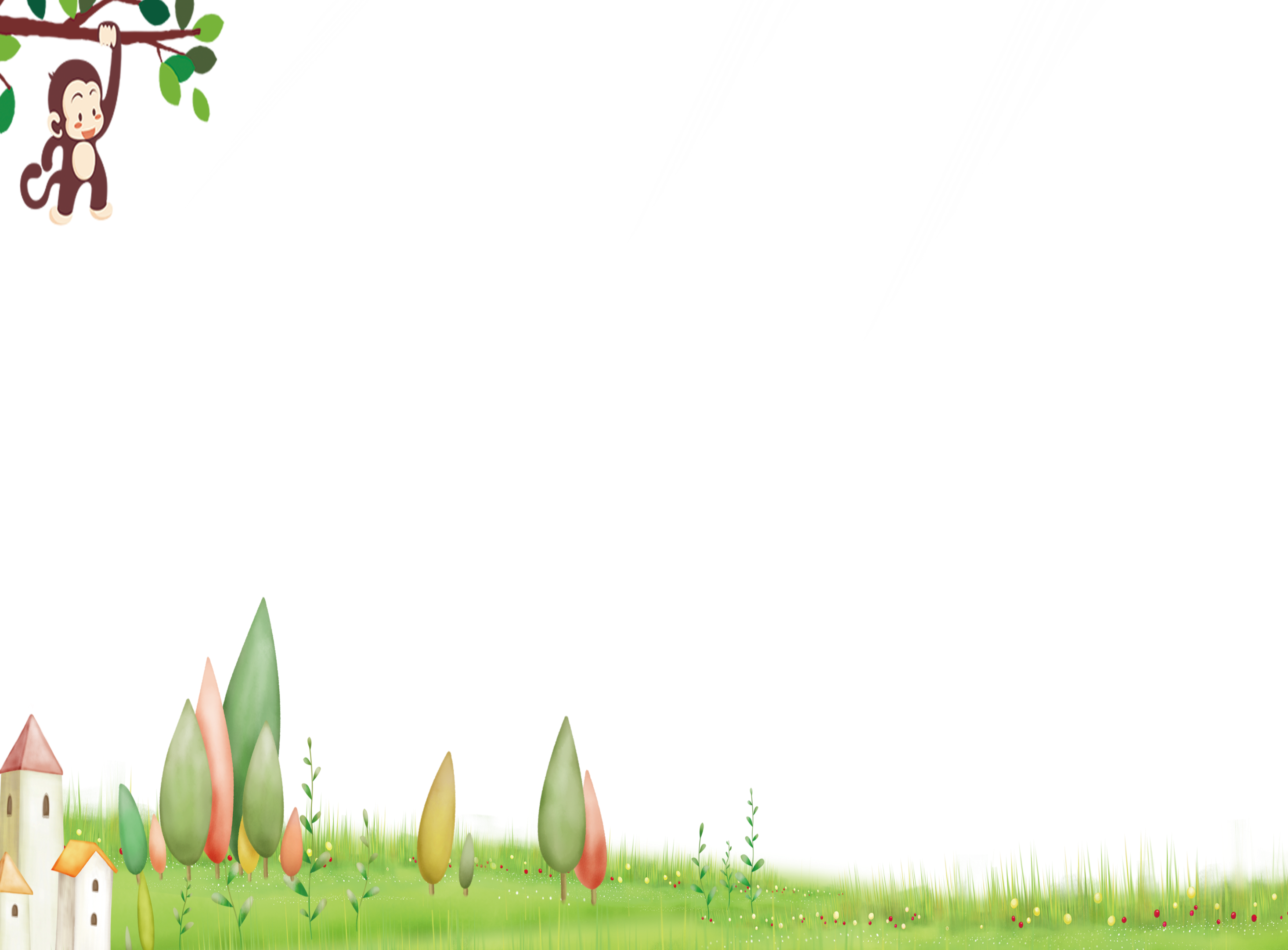 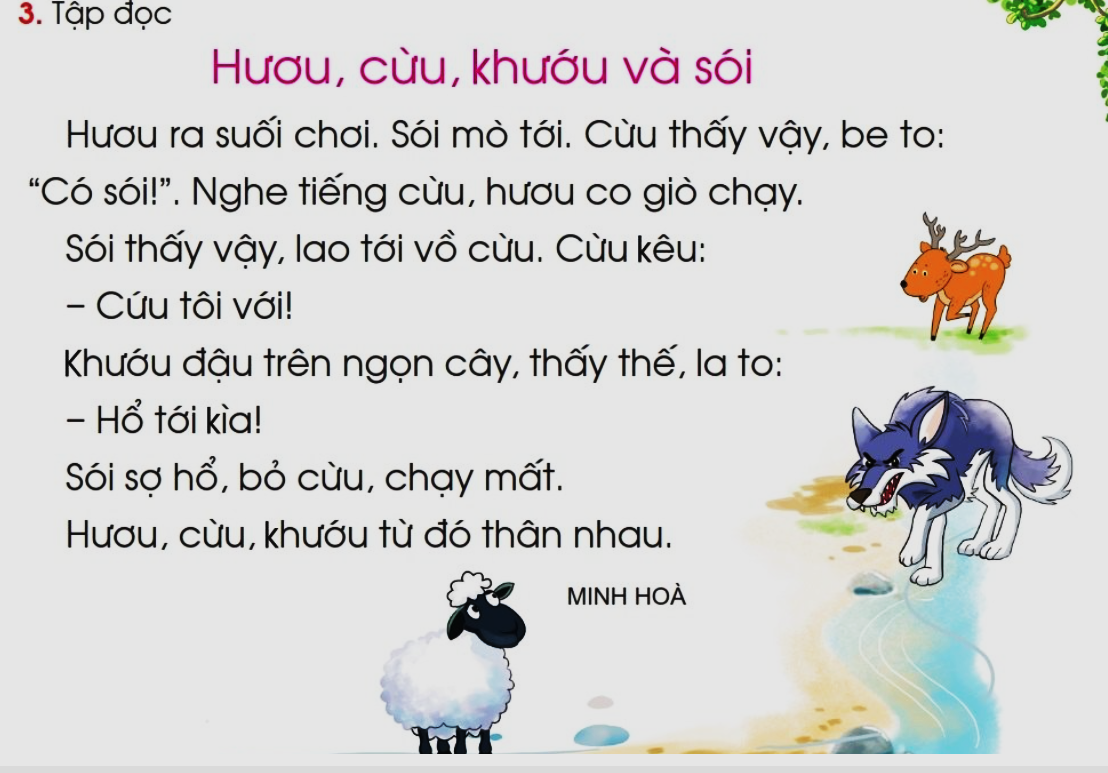 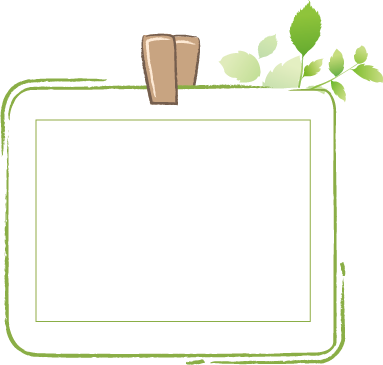 Luyện đọc từ khó
hươu
cừu
suối
khướu
co giò chạy
mò tới
lao tới
cứu tôi với
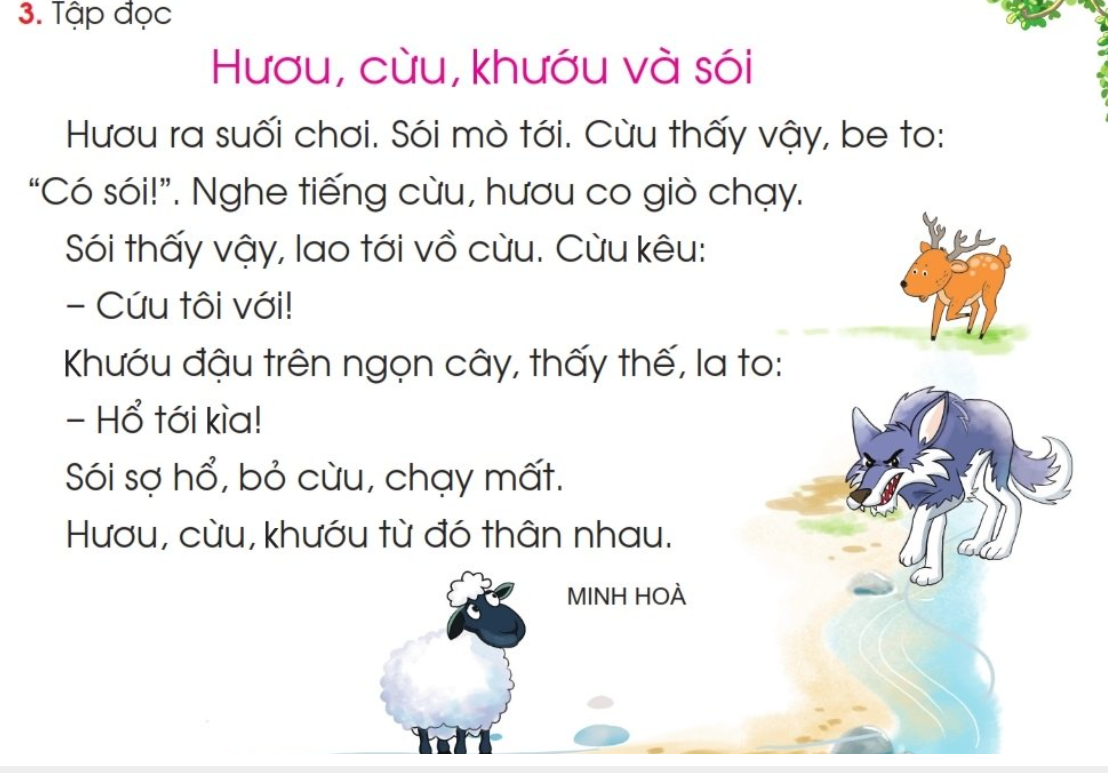 1
2
3
4
5
7
6
8
9
10
11
12
Ghép đúng ?
?
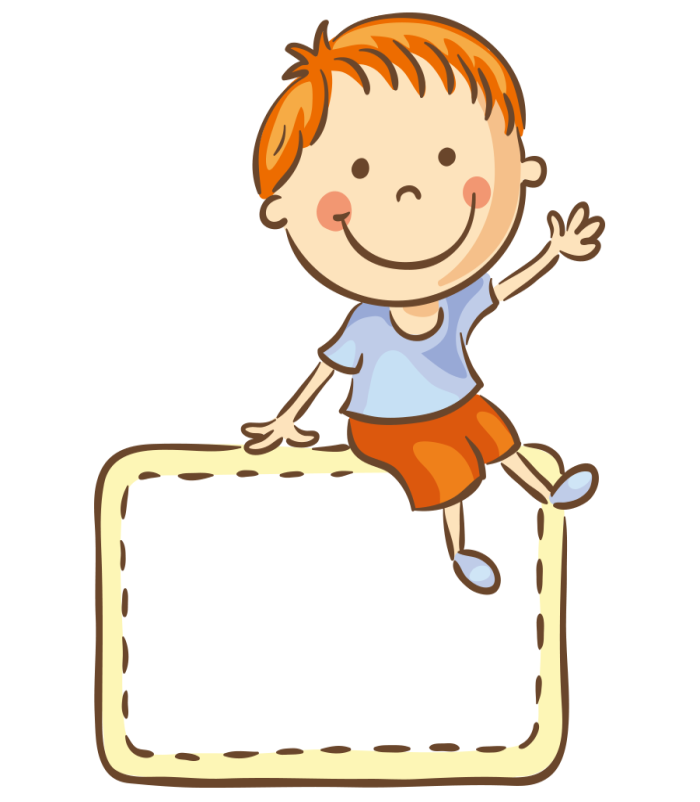 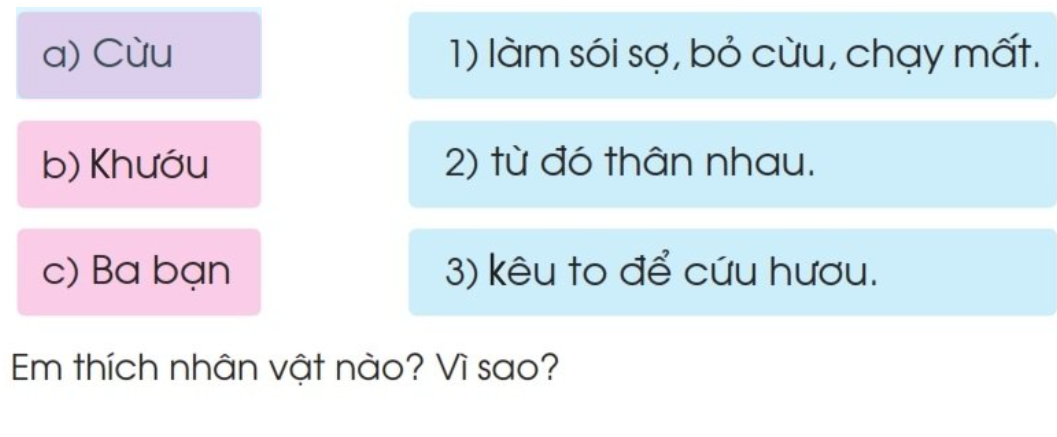 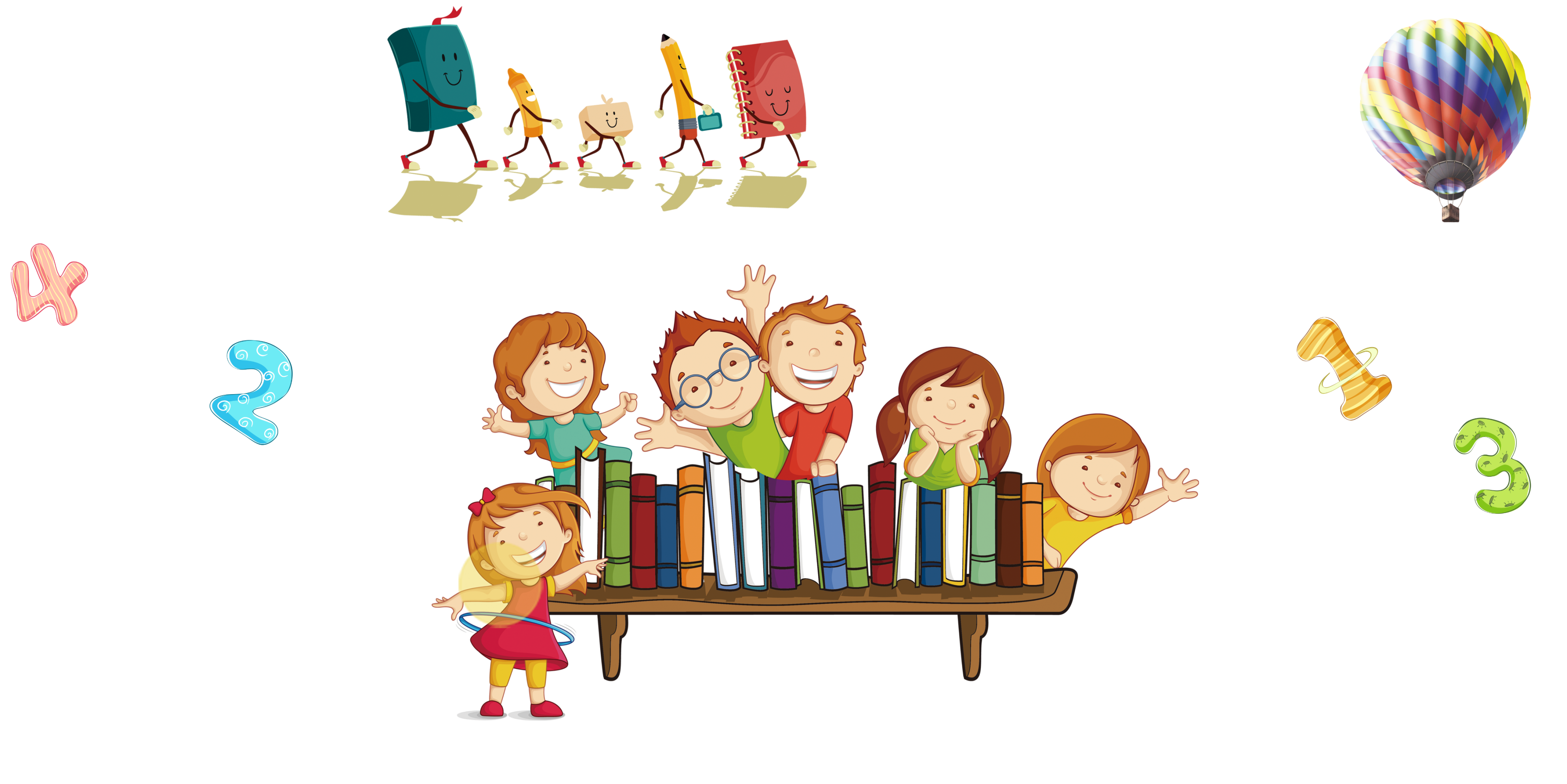 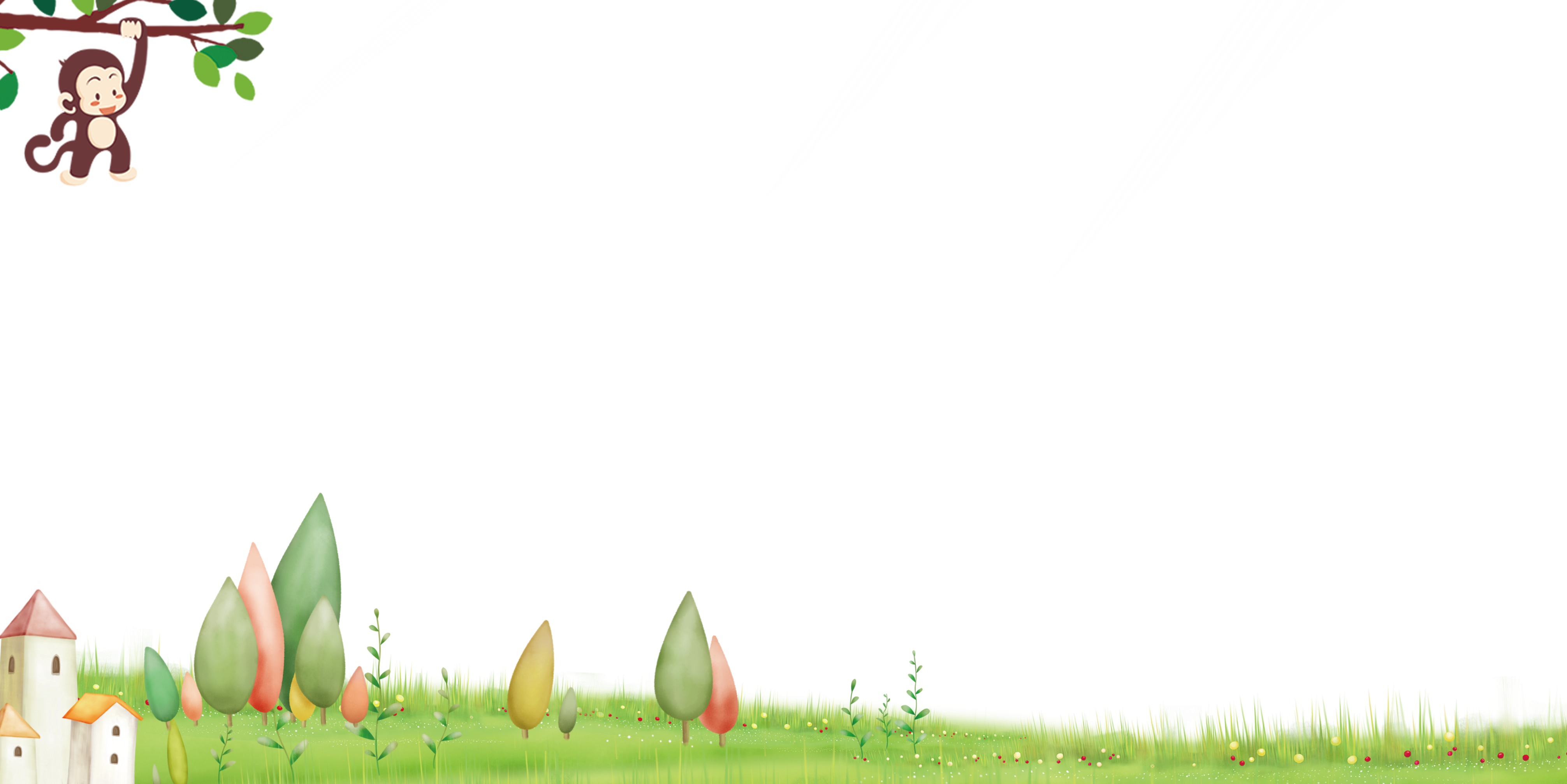 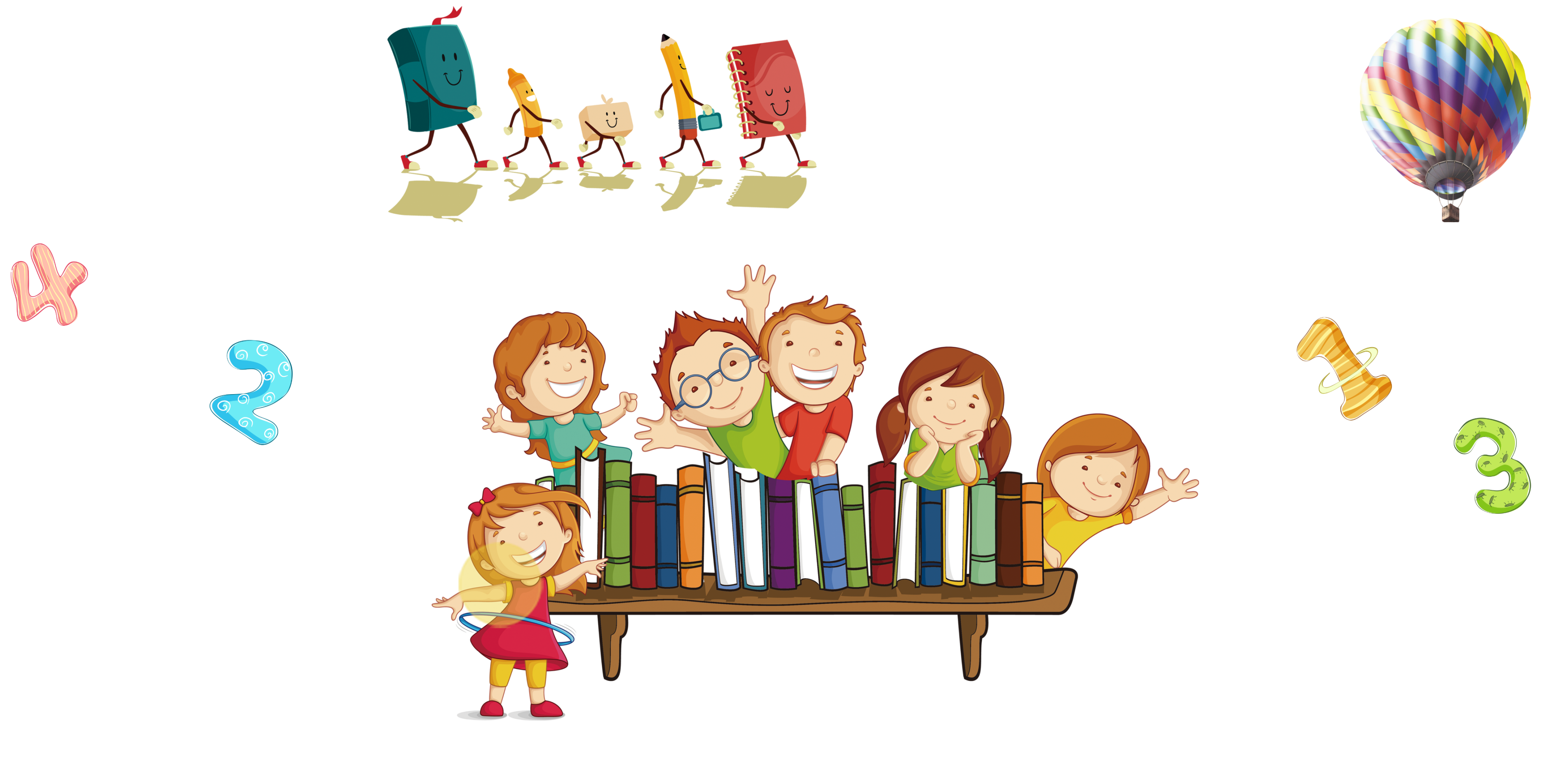 TẬP VIẾT
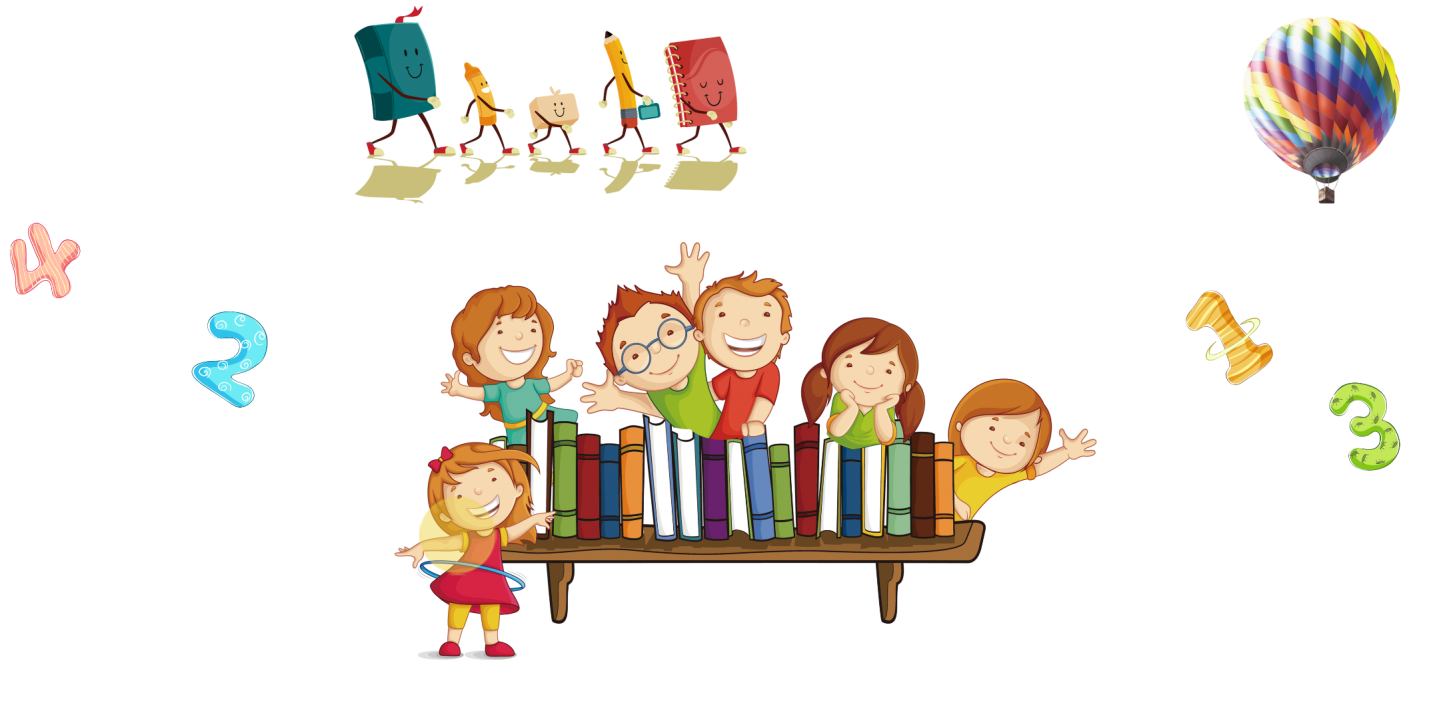 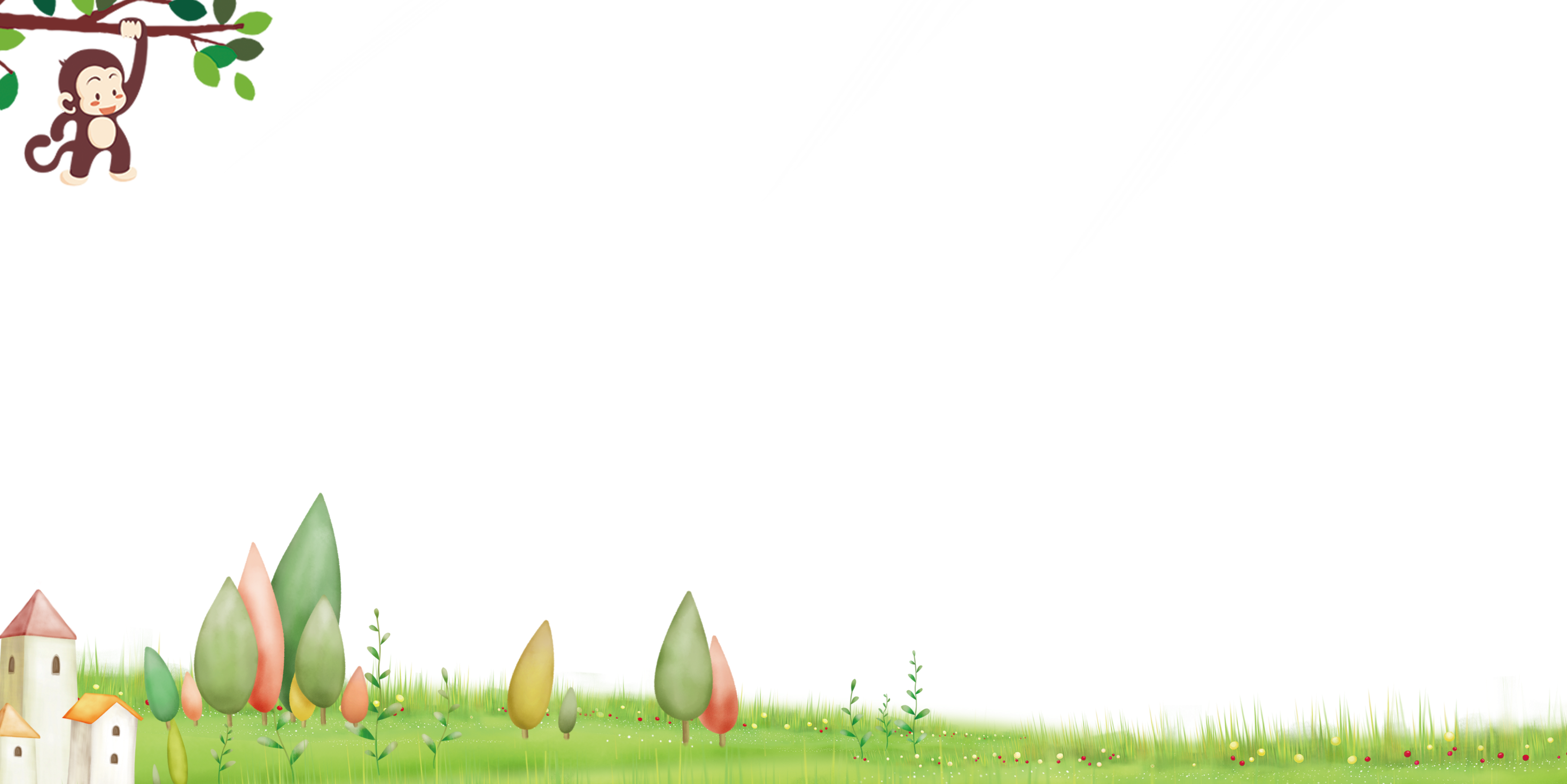 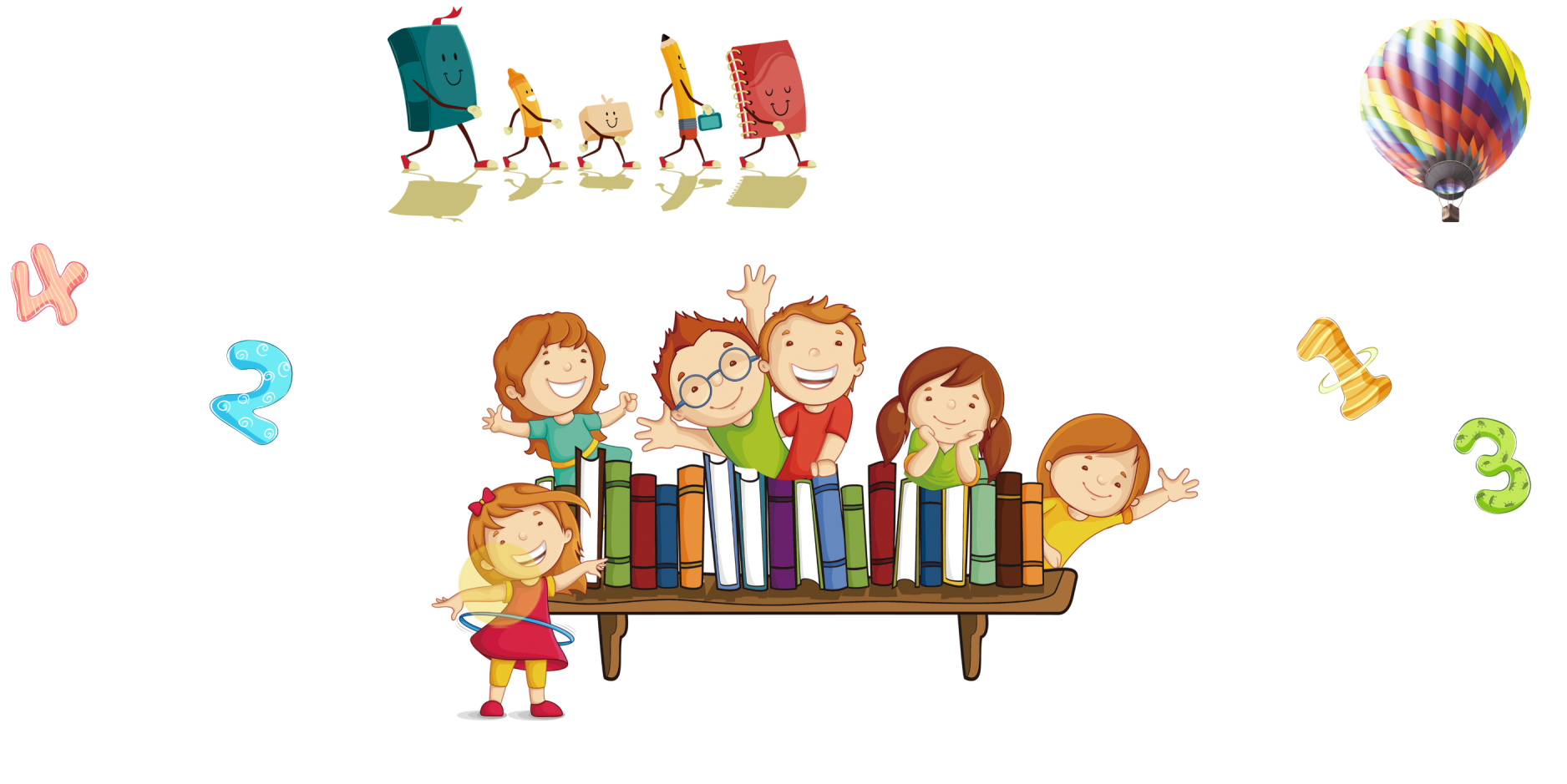 5. Tập viết
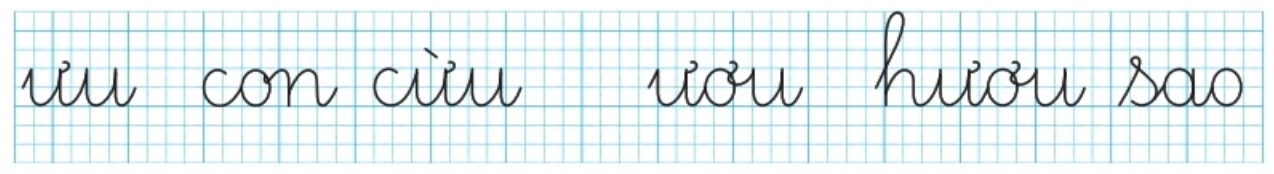 Hoc10 chúc các em học tốt!